愛のりタクシー　予約のしかた
①時刻表を見て、どの便に乗るか調べましょう。
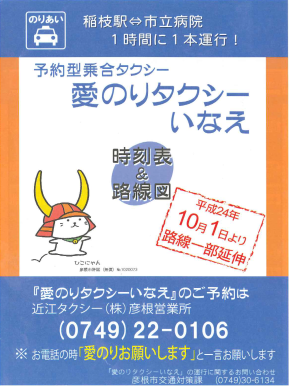 １・　路線名

２・　どこからどこまで？

３・　何時何分発？
１・路線名　　　　新海浜線

２・どこからどこまで？　
　　　　　　　稲枝町西　から　ピアゴ豊郷店　まで

３・何時何分発？　　１０時３８分　発

４・帰りは、　ピアゴ豊郷店を　１１時１３分発
時刻表
※帰りの予約も、いっしょにできます。
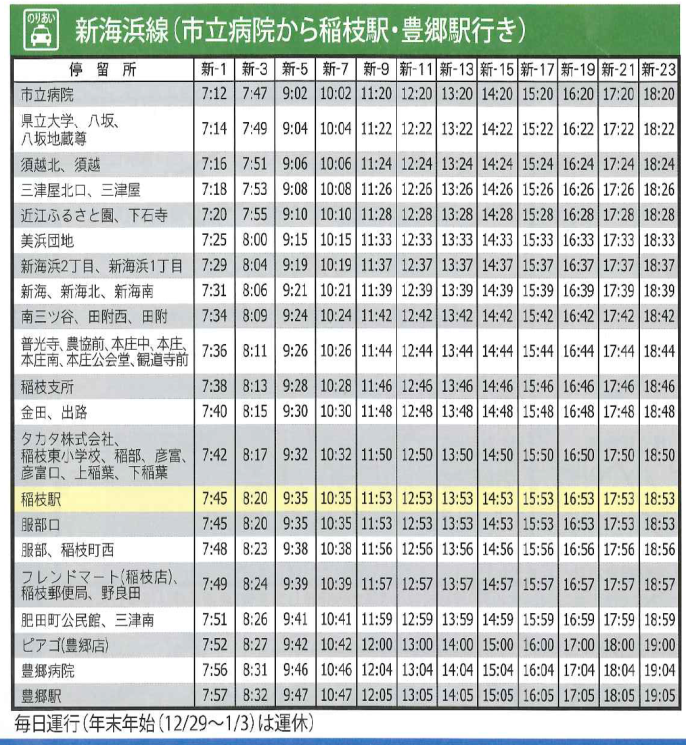 例えば・・・
②電話で予約をしましょう。
近江タクシー㈱彦根営業所
☎　（０７４９）２２－１１１１
☆予約は、発車の１時間前までにお願いします。
☆朝９時までに発車する便を利用されるときは、前日の夜９時までに予約をしてください。
最初に
愛のり　
お願いします
と一言お願いします。
次に、乗る便と、あなたのお名前、
いっしょに乗る人数をお話しください。